The Color of Fear – Part 1
Directions to view PowerPoint presentation:

First: if, when you open the PowerPoint, there appears along the top
a “Security Warning” that states that external media objects have 
been blocked, click on the “Enable Content” button to the right.
Click on the icon circled
to the right (you will find
it at the bottom on the 
right)p
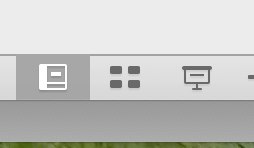 The slides are not timed – they will not move from one to the 
next until you either press “Return” on your keyboard or press 
the arrows on the bottom right of your keyboard
© 2013, Professor Larry Stern, Department of Sociology, Collin College
All material on this powerpoint presentation is for Collin College class use only. Any unauthorized duplication or distribution is prohibited.
The Color of Fear – Part 1
So, now that you have watched the two short videos – excerpts from Lee Mun Wah’s movie 
The Color of Fear – what are your reactions? 
 
The first excerpt focuses on two of the participants in this workshop: David Christianson, a white 
man who lives in Ukiah, California and owns vineyards and pear orchards, and David Lee, a man 
of Chinese descent who is a Psychologist, Lawyer, and Diversity Trainer.
 
Did either of these men say anything that was, in your view, unreasonable?
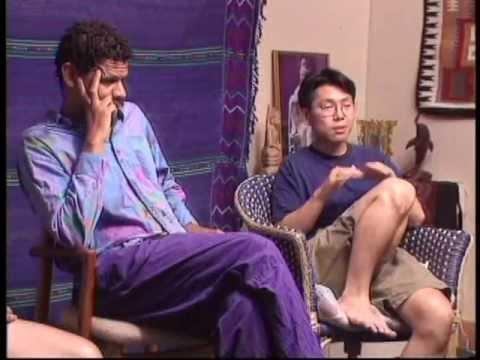 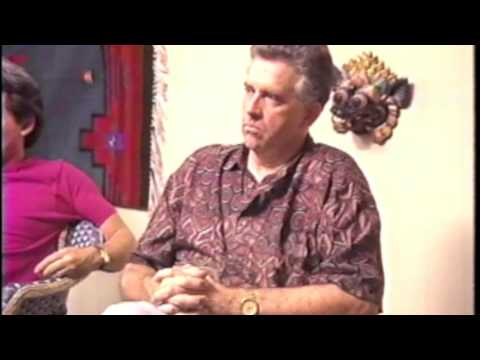 The Color of Fear – Part 1
Let’s start with David C. – the white man that owns vineyards and pear orchards.

After mentioning that he was a “local boy” raised in Ukiah, he says,
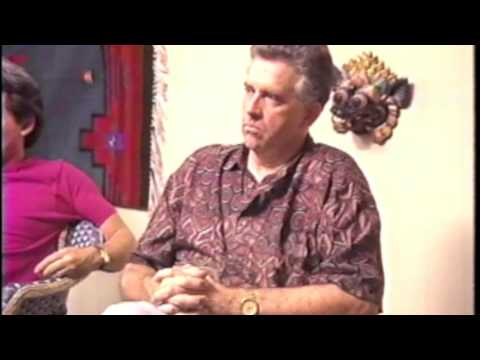 “When the subject of racism was mentioned to me I 
found it extremely exciting because I grew up in this 
area with friends of all races and we would read in the 
news, see on the television of racial struggles in other 
areas and could not comprehend how that could be; 
why they had to cause struggle and strife for each other. 
Why couldn't they be just like at home, happy and 
productive together."
The Color of Fear – Part 1
Now this sounds innocuous enough – even well-intentioned. 
But what is the sub-text? How is this being “heard” by the 
non-whites in the group?
 
First, how should David’s comment that he has friends of all 
races be interpreted? What does it mean to you to have a 
friend?  Do you speak with them on the phone or text them 
on a fairly regular basis?  Do you see them on a regular 
basis? Do you share meals with them? Do you go to their 
home or invite them to your home? David, as the owner of 
vineyards and pear orchards certainly has interactions 
with non-whites who live in the area – they work for him. 
But do you think these workers are really his “friends” in 
the sense just mentioned? Do they even qualify as 
“acquaintances?” Are they really, as he comments later, “my 
dearest friends,”“friends just like any others?
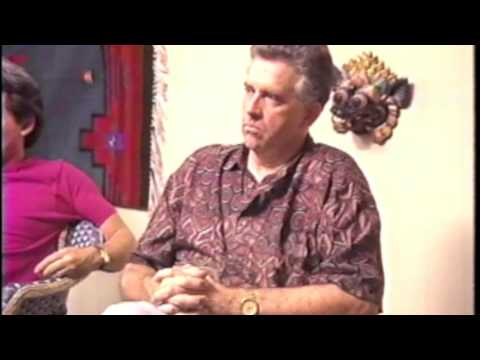 The Color of Fear – Part 1
Next, David comments that he and his friends – and here he 
is obviously referring to his fellow vineyard and orchard 
owners – could not comprehend why there was so much 
struggle and strife, and why couldn't they be just like at home, 
happy and productive together. 
 
Do you actually believe that the folks working David’s fields – 
people doing back-breaking work for long hours and little 
pay – are happily being productive with their bosses? Do 
you think that they comprehend their circumstances and 
understand that they could be fired at a moment’s notice?

Nevertheless, David, who is a perfect example of someone
with hidden bias –can’t comprehend why anyone would 
complain. Why couldn't they be just like at home, happy and 
productive together?
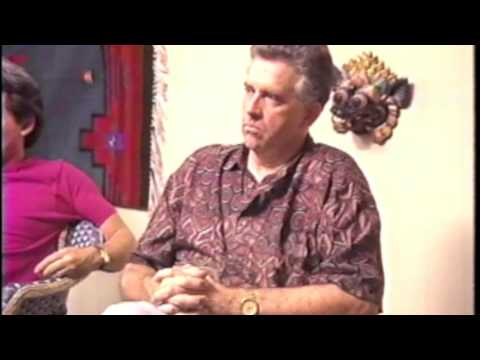 The Color of Fear – Part 1
But there is still more.
 
After David L. refers to himself as “an American,” 
David shares that he got upset when the filmmaker, 
Lee Mun Wah, referred to himself as a “Chinese 
American.” Why, David askes, can't he be just 
American and excited about being just American, 
like David L. is?”
 
David L. then responds that David C. missed the 
point. He explains that when he calls himself “an 
American” he is doing so to fight against the white 
supremacist notion that only white people merit 
the status of American and that he refuses to be 
allocated to a lower status by not being recognized 
as an American.
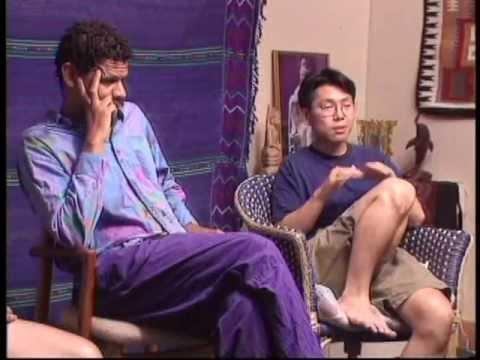 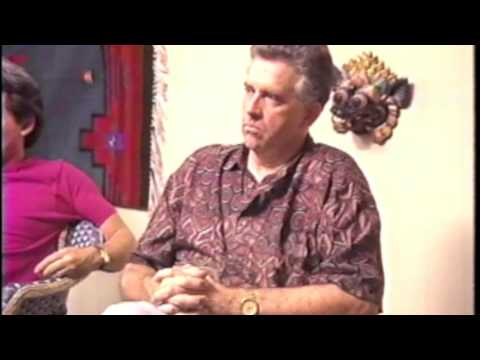 The Color of Fear – Part 1
At this point David C. responds, “I like that attitude 
and I think that's a crock – a correct and proper
attitude.”
 
Think about what just happened here. Each of 
the men invited to the workshop were of equal 
standing. The non-white men in attendance were 
lawyers, therapists, teachers, and diversity 
trainers. 

And yet David, in their presence, unconsciously 
placed himself in a position of authority. He says 
that he “likes” that attitude” and that he thinks 
that it is a “correct and proper attitude.” Who put 
him in charge?  Is he the one to decide whether 
or not the experiences and feelings of these other
 men are correct and proper?
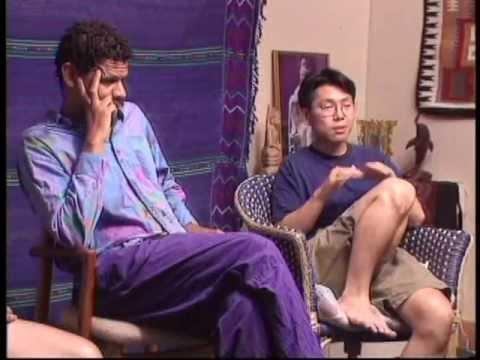 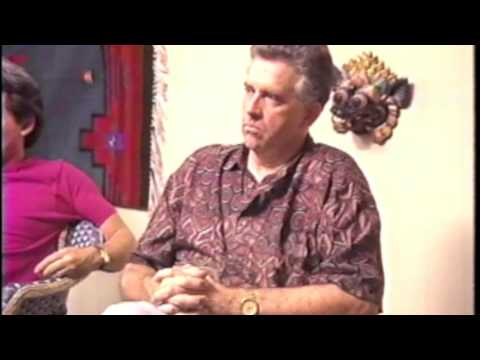 The Color of Fear – Part 1
Ladies, how would you respond to the following
 scenario? 
 
You and your husband or boyfriend go out to 
dinner with two other couples – or you are at 
a party with several other couples – and during 
a discussion, after you say your piece, your 
husband or boyfriend announces to everyone
there that he thinks your comments were 
correct and proper. How would that make you 
feel? Would you find it demeaning? Would you 
have a little chat with him once the evening 
was over and the two of you were alone?
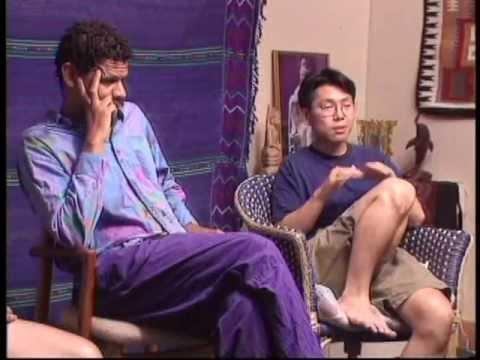 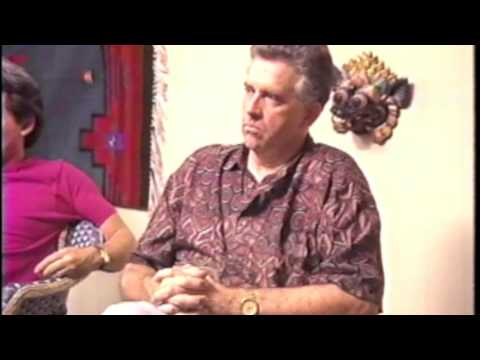 The Color of Fear – Part 1
I suggest that you go back and watch Part 1 of 
the video for a second time. This time, watch 
the body language of the men as they talk and 
listen. David C. is – at least in the beginning, you’ll 
see this change in Part 2 – sitting quite relaxed 
with his legs crossed or straight out while leaning 
back. The posture of the non-whites are more 
withdrawn, often looking down when David C. is 
speaking.
 
Notice, too, when one member of the group 
interrupts another. Who was more likely to do so?
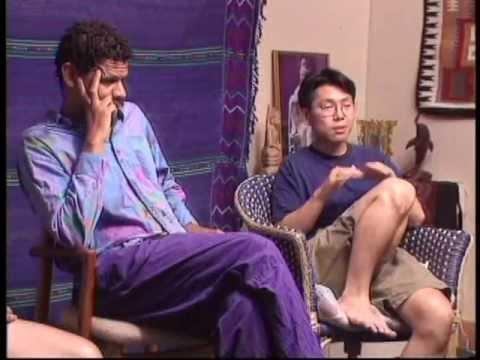 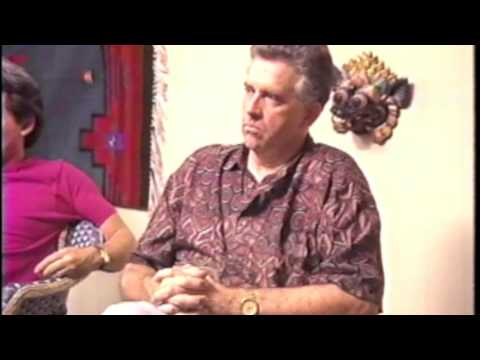 The Color of Fear – Part 1
Part 1 ends with David saying, “For years I've said, 
‘why do these guys have such a problem being a 
color, why can't they just be individuals and go 
out and make a place for themselves, and I hear 
you saying that we whites don't allow that.; 
that we keep you down. Why aren't we just 
humans? I mean, why aren't we just brothers?”
 
Victor Lewis’ response is featured in Part 2.
 
Take a look . . .
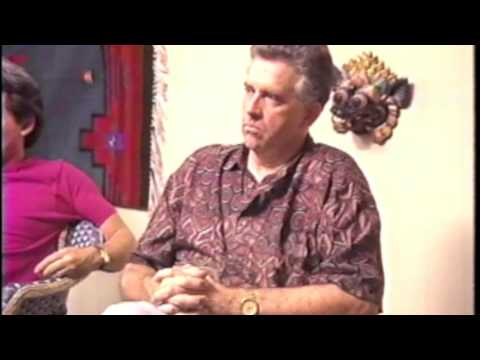 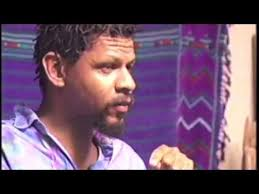